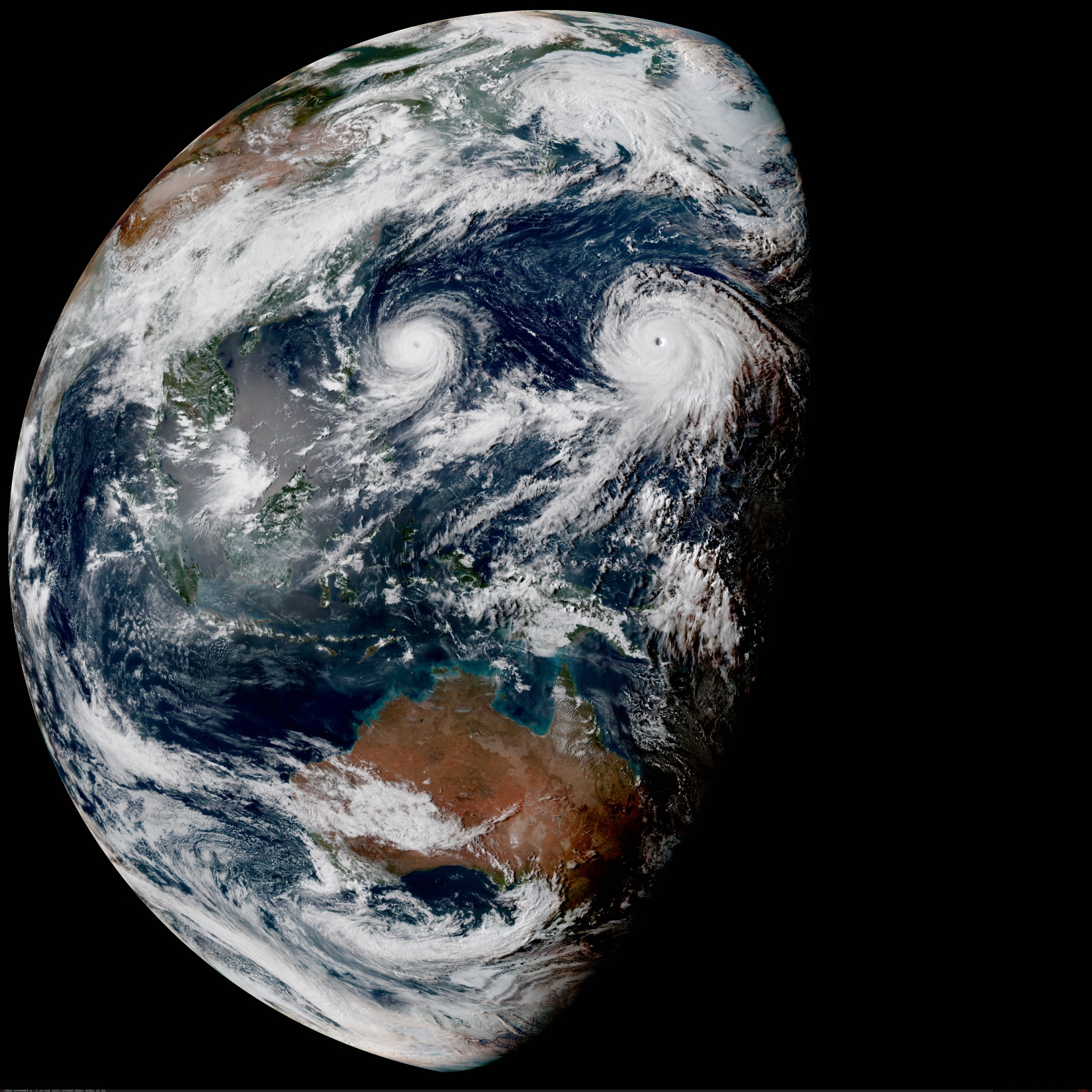 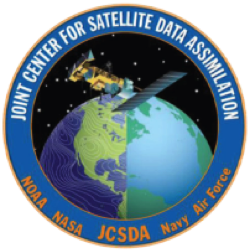 The Joint Effort for Data assimilation Integration (JEDI)
Interface for Observation Data Access 
(IODA) Subsystem


Joint Center for Satellite Data Assimilation (JCSDA)

JEDI Academy – 16-20 November 2020
JEDI Overview
…
…
Sea Ice
(fraction, thickness)
FV3 (GFS+GOES)
(NOAA/NASA)
MOM6
(JCSDA/NOAA)
Radiance
(AMSU-A, …)
NEPTUNE
(NRL)
Aerosols
(AOD)
LFRic
(UKMO)
MPAS
(NCAR)
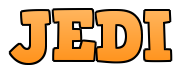 Radiosondes
Aircraft
A Next-Generation Unified 
DA System
(credit: M. Miesch)
Enables high leverage
For example, add your model
IODA
Then you have access to:
Obs data
Forward operators
DA flows
Etc.
OOPS
SABER (BUMP)
UFO
CRTM
IODA
IODA
JEDI Academy, November, 2020
2
Interface for Observation Data Access (IODA)
UFO/JEDI requires access to observation data

Separation of concerns: isolate science from data storage

Three levels:
Long term storage (historic database, R2D2)
Files on disk (one DA cycle)
In memory handling of observations

Two environments:
Plotting, analyzing, verifying on workstation
DA and other HPC applications (MPI, threads, GPUs…)
IODA
JEDI Academy, November, 2020
3
Observation Data Handling
Large
Small
Slow
Fast
Some OSs
Compiler
MARS + FDB
Ideally, we want uniform and easy access to observation data

Can we hide the complexity of the memory hierarchy from scientists (separation of concerns)?

Files could become irrelevant in the future
IODA
JEDI Academy, November, 2020
4
Observation Data Flow with IODA
Plots
Diagnostics
Monitoring
GTS
Network
Decoding
IODA
DA
Pre-processing
One observation data handling interface across the whole NWP chain
IODA
JEDI Academy, November, 2020
5
Access to Observations
Uniform view               and interface for observation data access

Interface for Observation Data Access based on this abstract view

Abstract representation, not necessarily actual storage structure
H(xa)
Locations
H(xb)
QC flags
Obs. Error
Ch1 Ch2 Ch3 Ch4 Ch5  …
Obs. Value
T   U   V  Q  …
Latitude
Longitude
Height
DateTime
Station ID
…
Group by
- flight
- ascent
- station
...
Channel frequencies
 …
Obs. type
Experiment Id
…
Variables
IODA
JEDI Academy, November, 2020
6
Variable Naming
IODA schematic consists of tables containing variables
The names of the tables are referred to as Groups
ObsValue, ObsError, PreQC, HofX, MetaDat, etc.
A specific variable is denoted by a group name plus a variable name
Two styles of specifying these pairs
Group, Variable
Variable@Group
JCSDA OBS project is working on defining a consistent naming convention
JEDI Academy, November, 2020
7
IODA
IODA Requirements
IODA
JEDI Academy, November, 2020
8
Current state of IODA
ioda-converters
ioda
NCEP
(BUFR)
bufr2ioda
File Interface
(IodaIO)
Archive, File
(IODA)
GODAE
(Binary)
profile2ioda
Memory
(ObsSpace)
Met Office
(ODB)
odb2ioda
Diagnostics
…
…
IODA
JEDI Academy, November, 2020
9
Objects related to observations
JEDI Academy, November, 2020
10
IODA
IODA Implements the ObsSpace Interface
Abstract Layer (OOPS)
Generic
applications
Forecast
4DVar
EDA
EnKF
…
3DVar
Uses
Interface layer
State
Model
Covariance
…
Obs Operator
Obs Space
Implements
Specific implementations
SABER
UFO
IODA
FV3
MOM6
MPAS
…
IODA
JEDI Academy, November, 2020
11
IODA-OOPS C++ Class Relationship
OOPS provides an abstract interface layer
Templated classes
Allows multiple implementations of underlying concrete classes
IODA provides concrete classes that implement two of the OOPS interface classes
ObsVector
Holds quantities such as y and H(x)
ObsSpace
Analogous to a mathematical space that contains vectors
Provides an interface to observation data stored in files
JEDI Academy, November, 2020
12
IODA
IODA Class Structure
OOPS
ObsSpaces<MODEL>
OOPS
spaces_[]
…
ObsVector<MODEL>
ObsSpace<MODEL>
obsdb_
data_
IODA
…
ObsVector
ObsSpace
obsdb_
database_
values_
Obs Vector Data
Obs Database
IODA
JEDI Academy, November, 2020
13
Multiple Observation Spaces and Vectors
The total observation vector (e.g., y) is chopped up into pieces according to observation type
Different observation types require different algorithms to simulate those observations
Radiosonde
Radiance
AOD
UFO holds ObsOperator objects that implement the various observation simulation algorithms
OOPS manages these pieces with Observations, ObsSpaces and ObsOperators collector classes
Corresponding ObsOperator and ObsVector objects get paired up and OOPS chains these pieces together for the cost function minimization step
JEDI Academy, November, 2020
14
IODA
IODA Data Flow
y
x
H(x)
Observer
OOPS
UFO
IODA
Observations
Observations
ObsOperators
ObsOperator
ObsOperator
ObsVector
ObsVector
ObsVector
ObsVector
ObsSpace
Obs Data
IODA
JEDI Academy, November, 2020
15
Interface for Observation Data Access
The IODA API is used to access data:
C++
std::vector<double> lats;
obspace.get_db("MetaData", "latitude", lats);

std::vector<float> viewing_angle;
obspace.get_db("MetaData", "sensor_view_angle", viewing_angle);
nlocs = obsspace_get_nlocs(obsdb)
allocate(obsValue(nlocs))
call obsspace_get_db(obsdb, "ObsValue", "bending_angle", obsValue)

allocate(obselev(nlocs))
call obsspace_get_db(obsdb, "MetaData", "station_elevation", obselev)
Fortran
The API is independent of the file format or internal structure
All applications (including plotting and diagnostics) should be based on this API
IODA
JEDI Academy, November, 2020
16
YAML: ObsSpace Initialization
 Jo
JEDI Academy, November, 2020
17
IODA
YAML: ObsSpace initialization from file
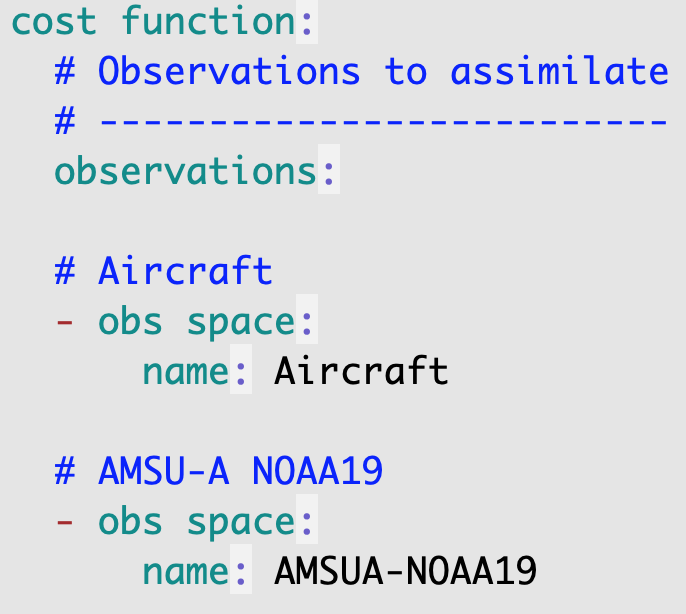 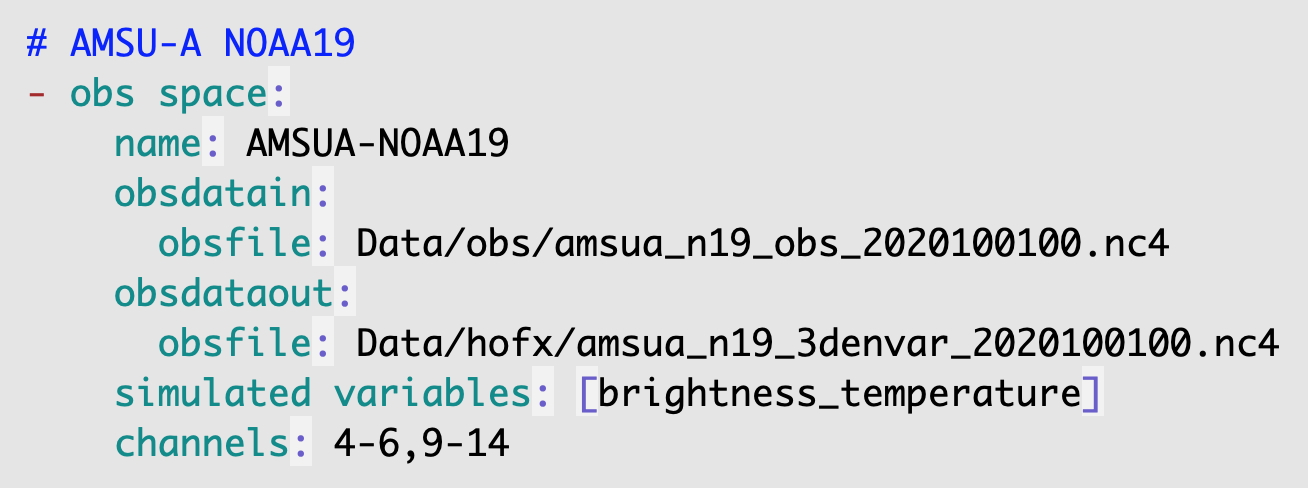 obsdataout is optional
Flexible channel selection (single, range)
List of ObsSpaces by obs type
IODA
JEDI Academy, November, 2020
18
YAML: Observation grouping, sorting
Grouping is for keeping a set of observations ”atomic”
	Groups stay intact during distribution of observations across MPI tasks
	Example: A single radiosonde profile

Sorting applies to each group
	Useful for filters such as those based on gradients
	Example: Remove radiosonde obs that exhibits too great a change from
		its neighbors
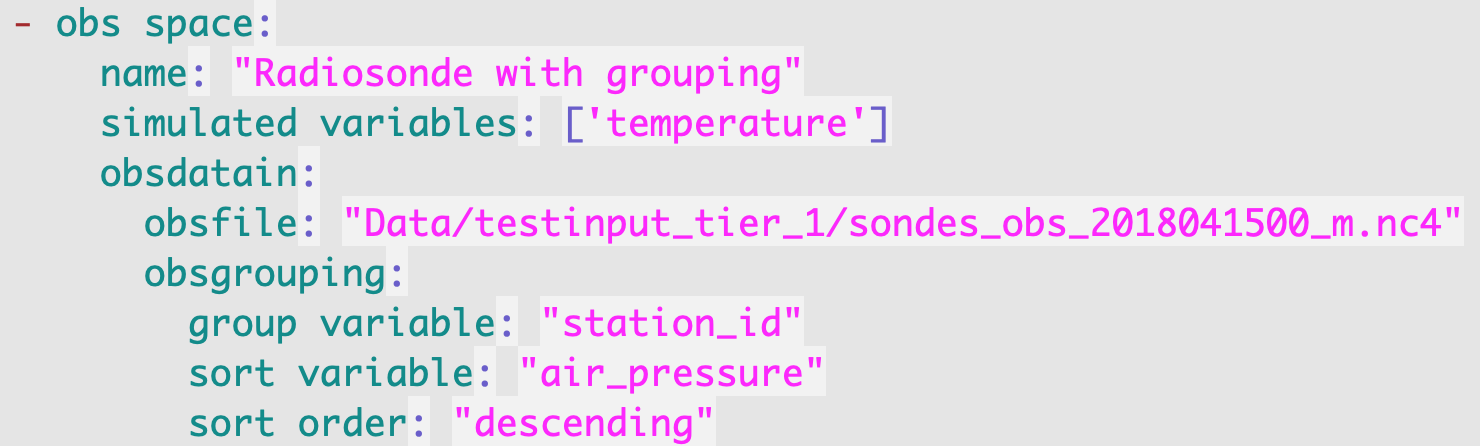 IODA
JEDI Academy, November, 2020
19
YAML: Observation localization
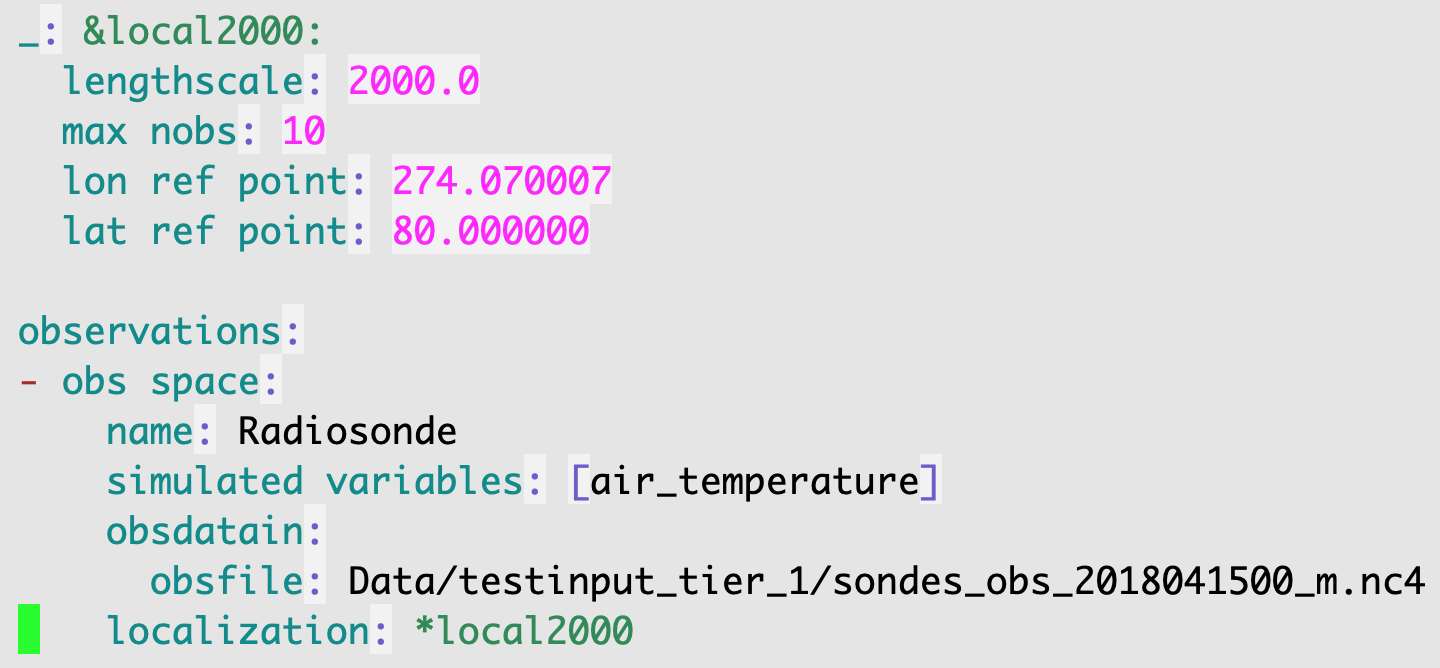 Used for LETKF applications
Create a subset of obs based on proximity to a given location
Example shows “repeated block” syntax in YAML
IODA
JEDI Academy, November, 2020
20
YAML: ObsSpace algorithmic initialization
Random values within specified ranges
Copy directly from configuration
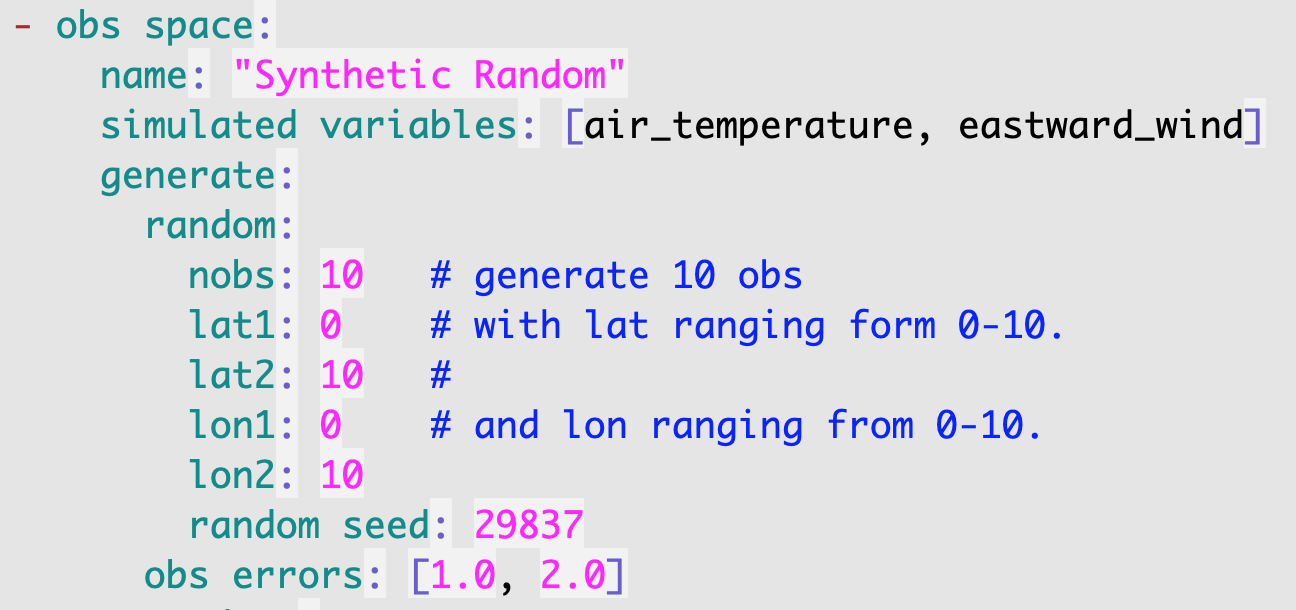 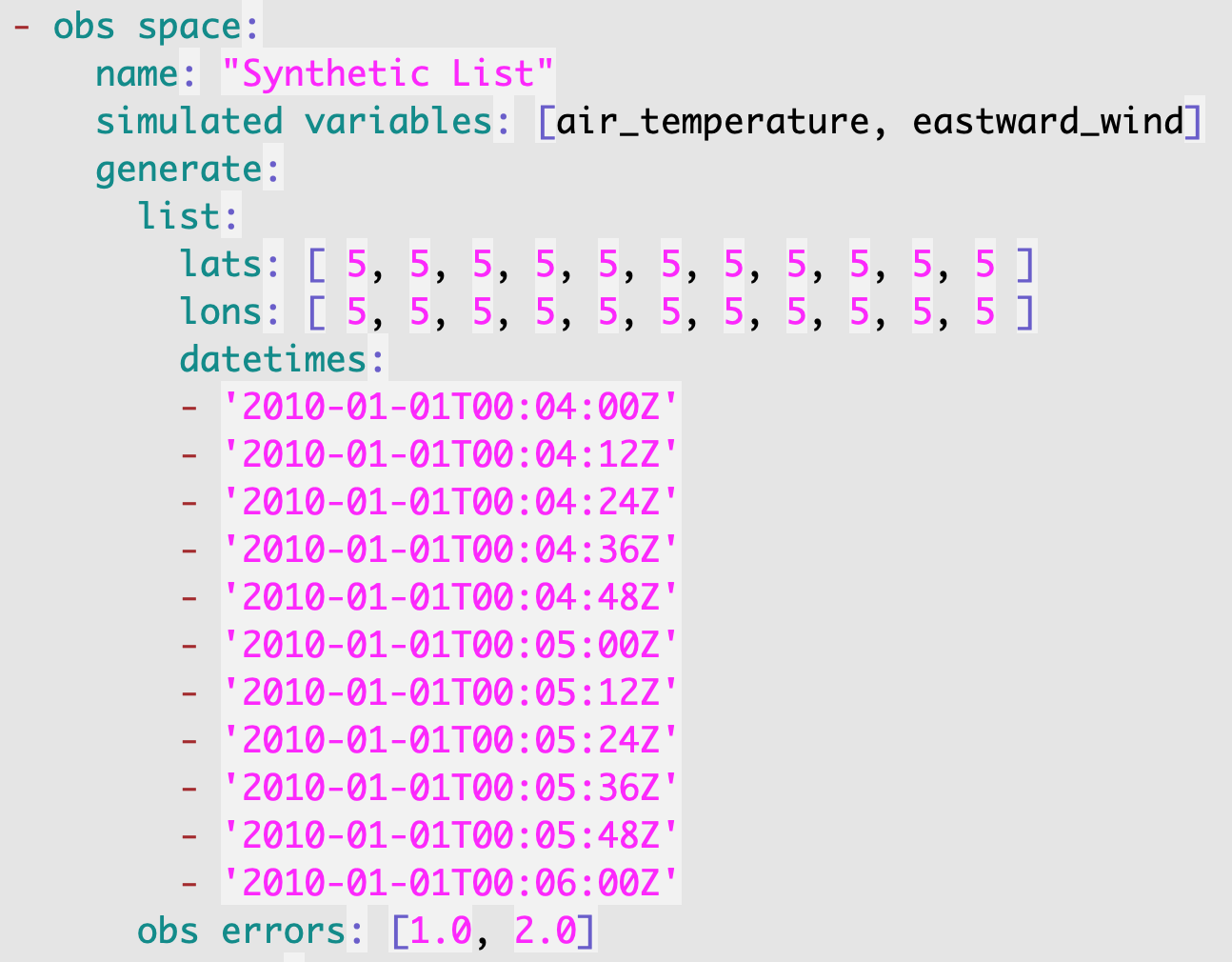 Useful for OSSE
	Quickly throw together a small set of observations
	No IODA file required
Examples show configuration for H(x) application that auto-generates obs values
Will soon be adding a feature that allows the specification of the complete ObsSpace in YAML
IODA
JEDI Academy, November, 2020
21
IODA Converters
IODA
JEDI Academy, November, 2020
22
IODA Observations Types (so far)
IODA
JEDI Academy, November, 2020
23
Conclusion
IODA is currently handling ~30 obs types, with 10’s of millions of observations being assimilated
Goal of having a single observation handling interface across the NWP chain is progressing well
At this point, IODA is handling the different aspects of the NWP chain with no known roadblocks
We will soon be introducing a new implementation of IODA that will enable:
Continued performance and capacity enhancement
Efficient multi-dimensioned variable handling (eg. locations X channels)
Test features such as specifying the entire contents of an ObsSpace in the configuration YAML file
JEDI Academy, November, 2020
24
IODA